Personal Information Management,Personal Information Retrieval?
Michael Bernstein, Max Van Kleek, David R. Karger, mc schraefel

{msbernst, emax}@csail.mit.edu
[Speaker Notes: Goal today: to cast IR in terms of PIM.  We’re using techniques from HCIR.  Show what’s working and what we need help with.  Direct IR energies towards PIM, direct PIM energy towards IR.]
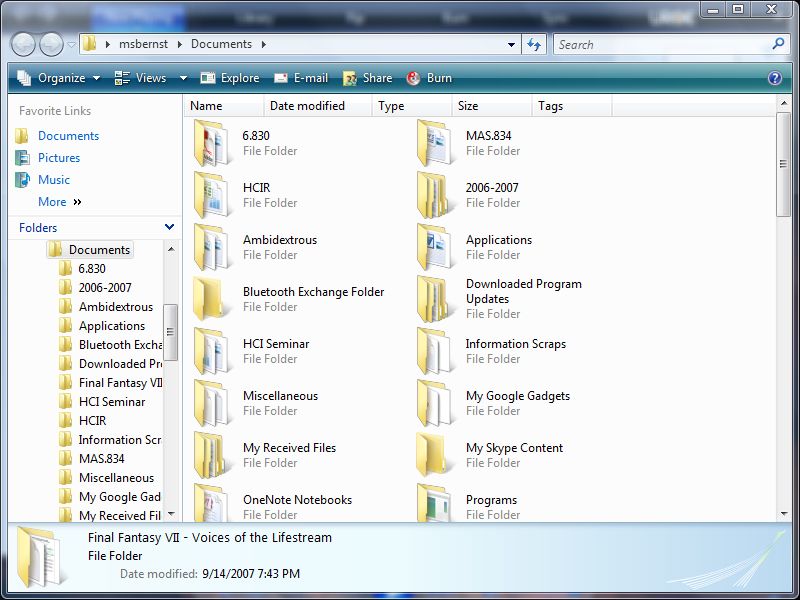 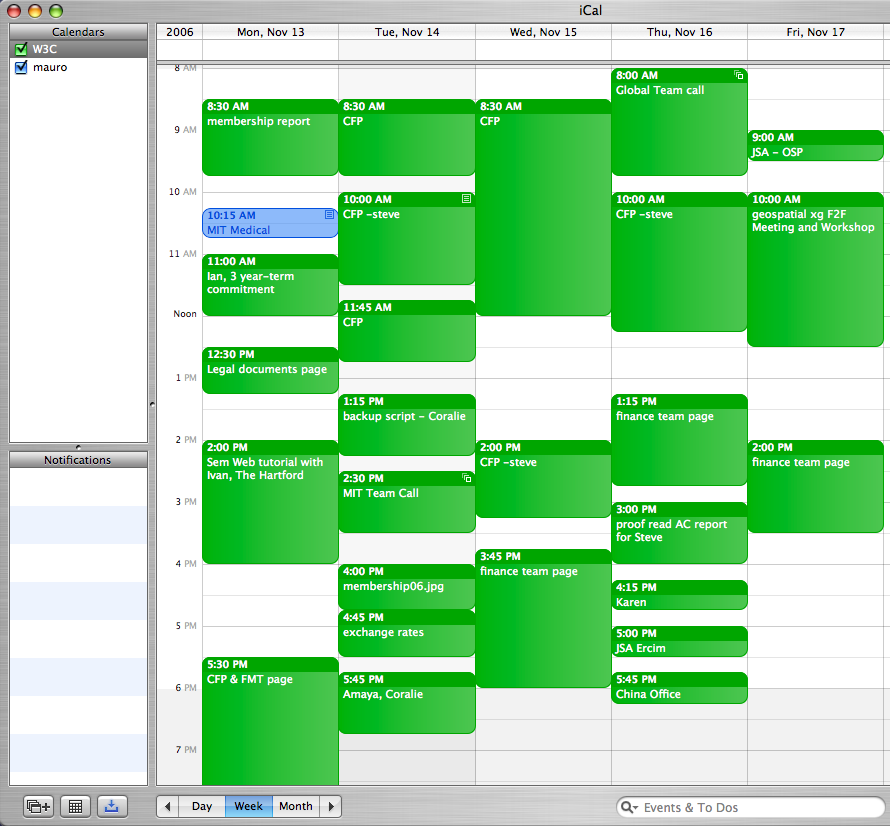 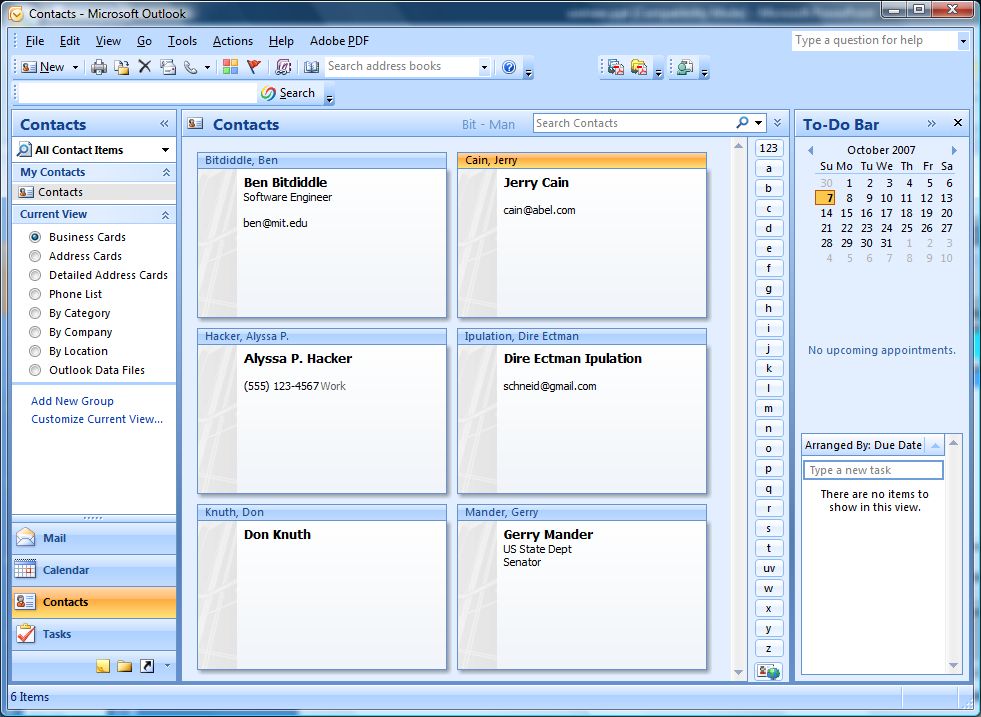 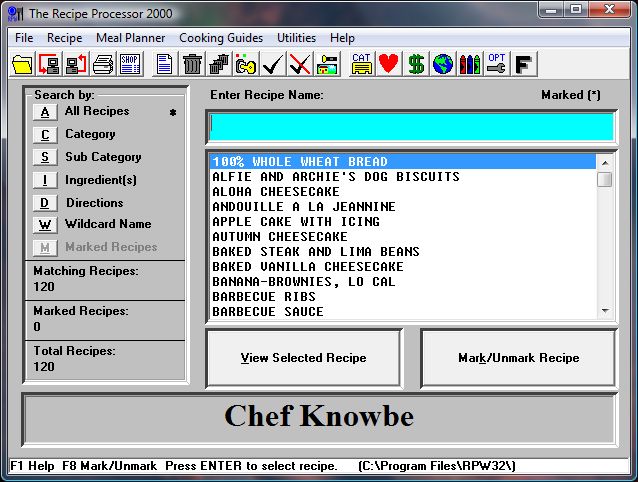 What is PIM?
[Speaker Notes: So, first of all, what is personal information management?  [click] We can plan our days and [click] receive reminders, [click] remember people who might offer us jobs later, [click] work our data into hierarchies to organize it so that we can find it later, and [click] all sorts of unique things like figure out what’s for dinner tonight.]
Personal information management or PIM is both the practice and the study of the activities people perform to acquire, organize, maintain, retrieve, use, and control the distribution of information items such as documents (paper-based and digital), Web pages, and email messages for everyday use to complete tasks (work-related and not) and to fulfill a person’s various roles (as parent, employee, friend, member of community, etc.).
[Jones and Teevan 2007]
Personal information management is both the practice and the study of the activities people perform to acquire, organize, maintain, retrieve, use, and control the distribution of information items such as documents […], Web pages, and email messages […]
[Jones and Teevan 2007]
Personal information management means getting control over your life.
[Michael Bernstein, personal communication, 10/23/2007]
[Speaker Notes: [laugh?].  

OK, so it sounds like PIM is Outlook.  But WE’RE interested in the things that we typically have a lot of trouble getting control over.  Those are…]
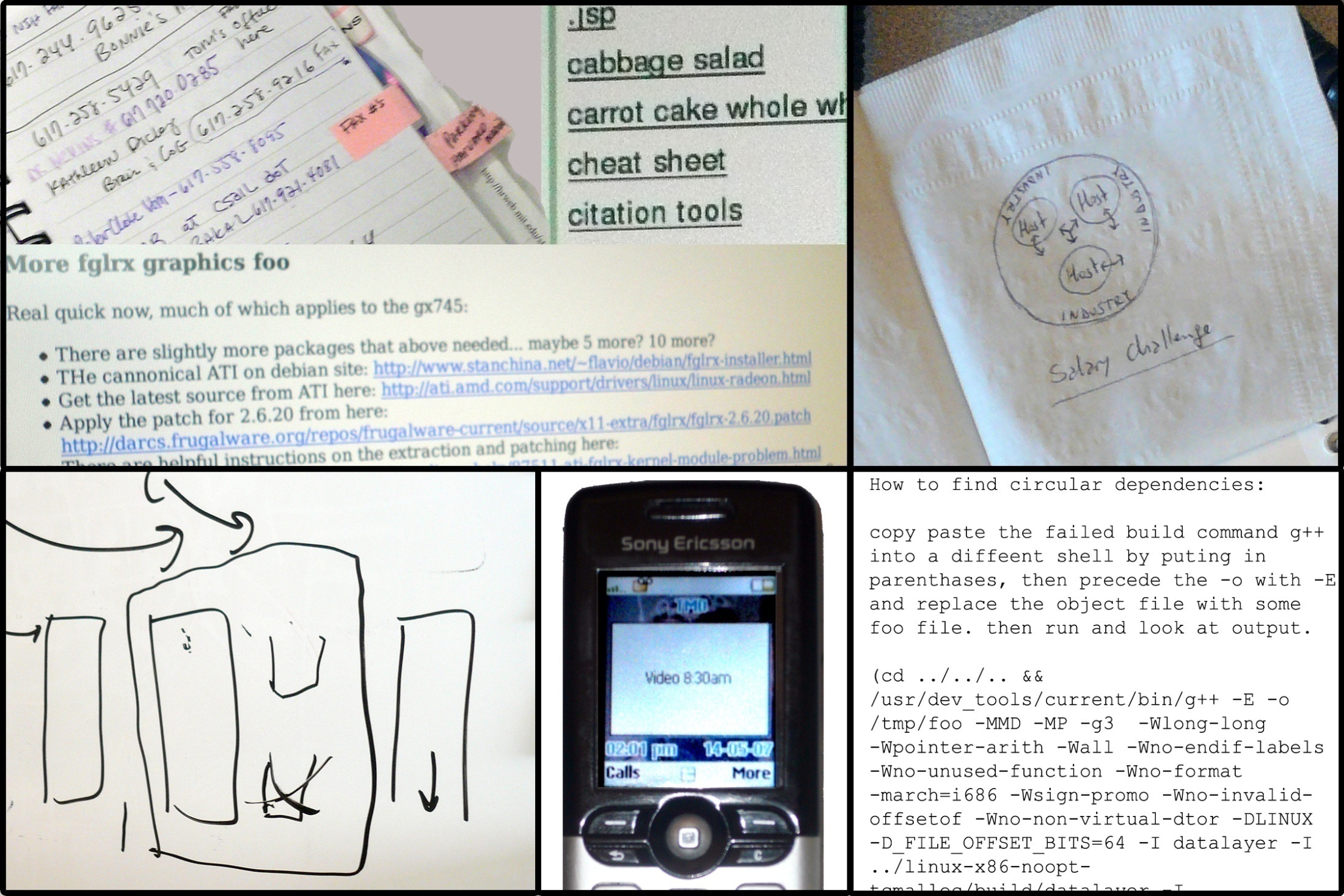 Contact Information
Recipes
E-mail
Brainstorms
Paper Scraps
Notebooks
Wikis and Blogs
How-tos
Sketches
Whiteboards
Appointments
Cell Phones
How-tos
todo.txt
Information Scraps
[in submission to ACM TOIS]
[Speaker Notes: information that escapes our applications.  We call these “information scraps” – they are things that show up [click] scribbled into notebooks, into text files, in emails to yourself, and so on.  Inside these scraps is [click] some typical information and some not-so-typical information – calendar appointments and reminders, contact information, notes and brainstorms, as well as less traditionally supported types such as how-tos and recipes.]
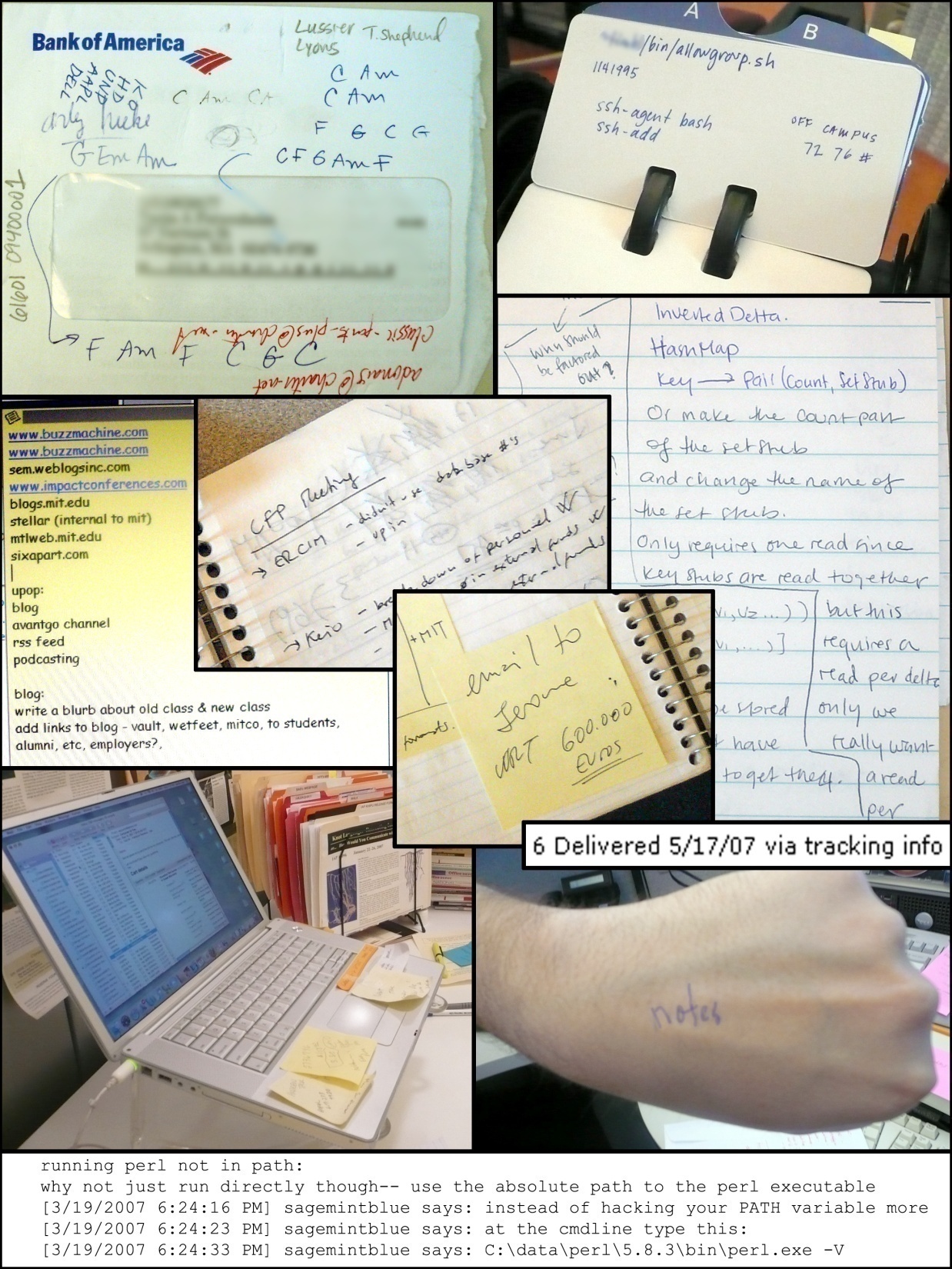 What should the IR system index?
How will the user search for it again?
[Speaker Notes: These are interesting because they are HARD.

What do you index?  The contents?  There’s so little as to have almost no content.  (IR problem.)  Well, looking at this one, it’s not clear exactly what you should be indexing and how you should be interpreting it. (Guesses for what it is?) If stuff nearby shows up in an index, it won’t make sense to the user.

[click for search

How would you think to search for it again?  “What are the guitar tabs to Stereotypical Rock Song?”]
HCIR in PIM
We are not retrieving documents from a corpus!
Retrieval, Reorganization, Reminding
Very short, incomplete text in unusual language
Importance of lightweight interaction
User has intimate knowledge of the corpus
[Speaker Notes: These are hard problems, both from an IR perspective and an HCI perspective.  Model of “retrieving documents from a corpus” is inappropriate.]
Outline
Motivation
Ethnographic Investigation
System design
Reflection
Ethnographic Study
27 participants, mainly knowledge workers
Method: semi-structured interviews and artifact examinations
Goal: learn more about existing information scrap practice
[in submission to ACM TOIS]
[Speaker Notes: Going to summarize some of the interesting findings we had, w.r.t. roles that infoscraps play]
Roles that Information Scraps Play
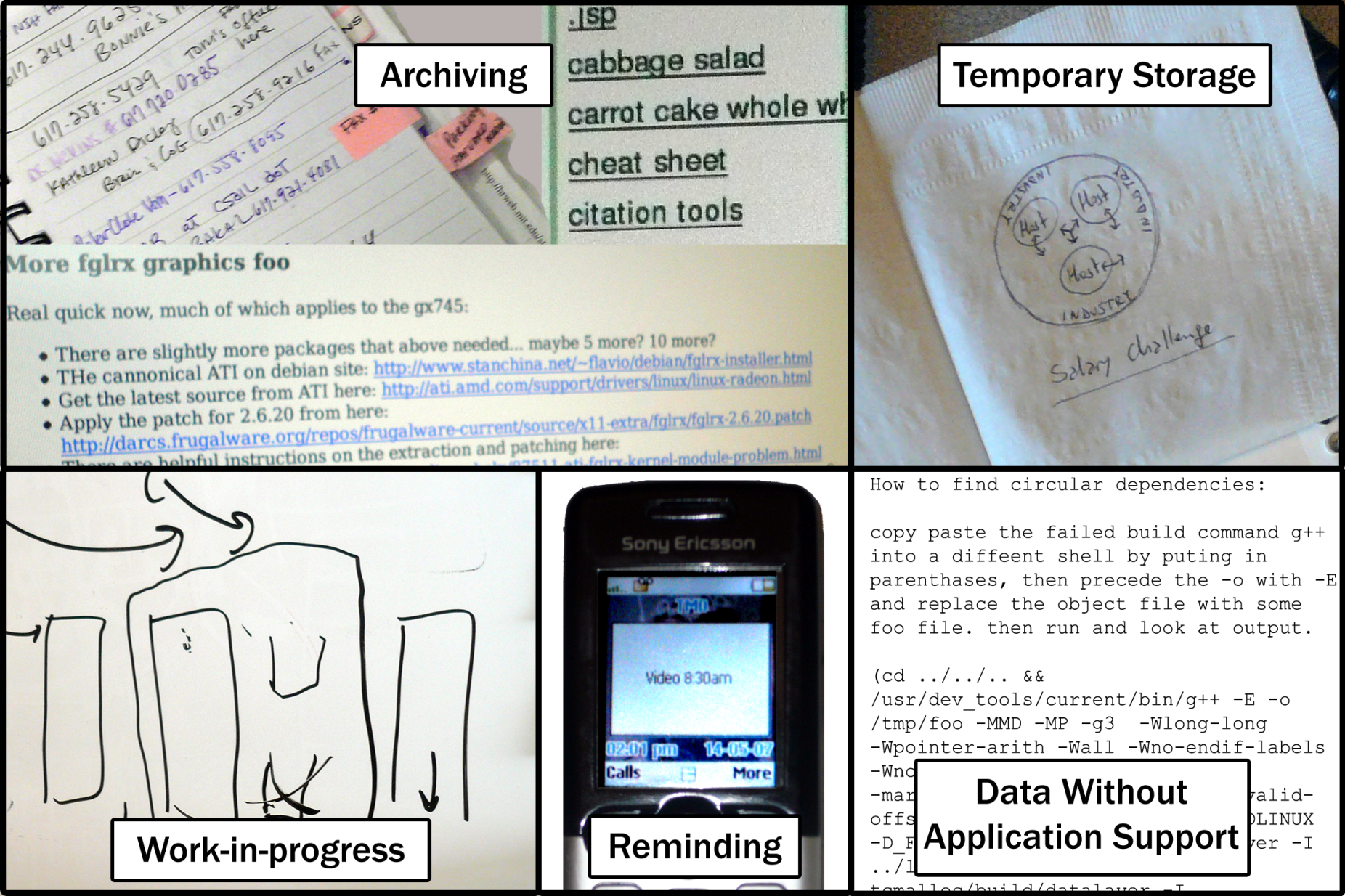 [Speaker Notes: These might not want to be ranked highly a year after creation, b/c they were intended to be thrown away or transferred anyway]
What can we doabout this?
Jourknow
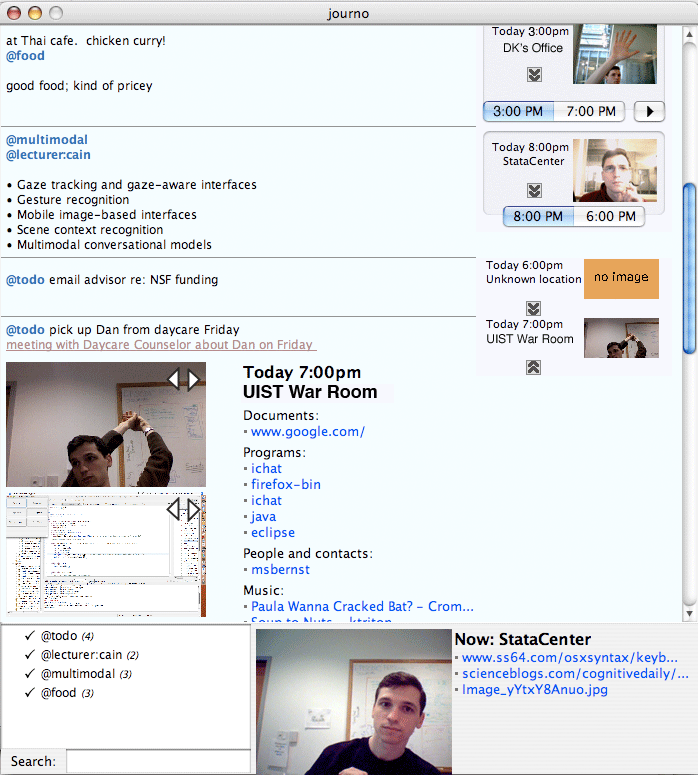 [Speaker Notes: We built a system called Jourknow, tailored towards these needs, and especially designed to service the information scrap space.  I’m going to describe the Jourknow system and its particular design points to follow.]
Jourknow
Quick Entry
Context
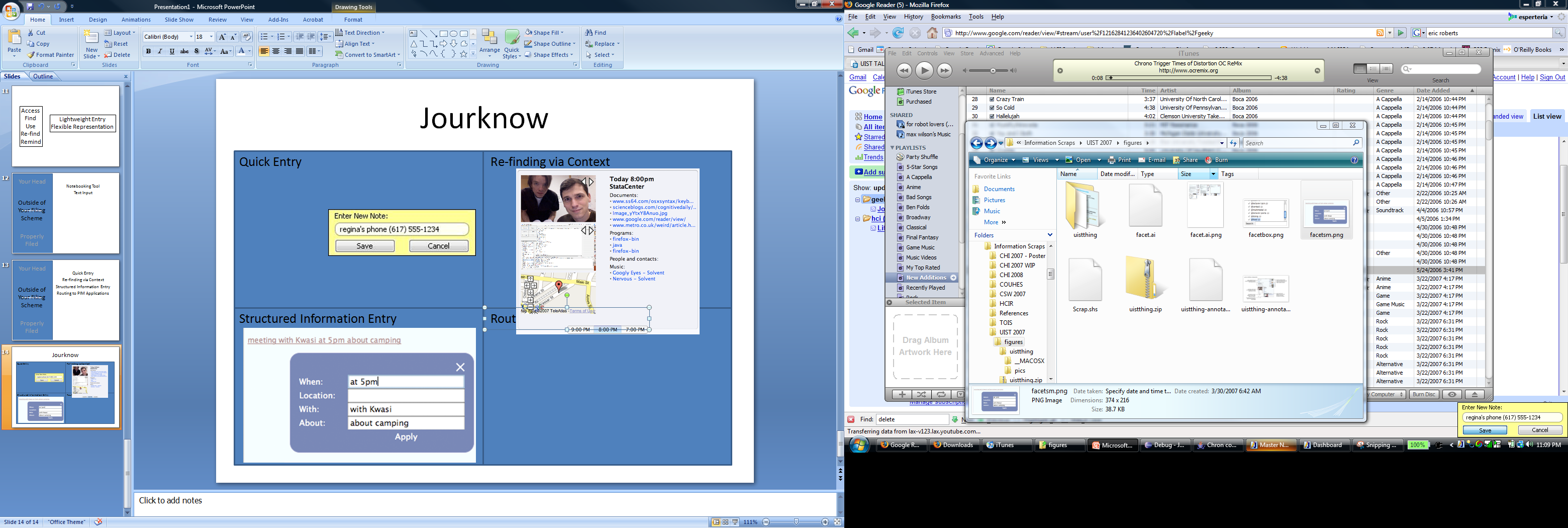 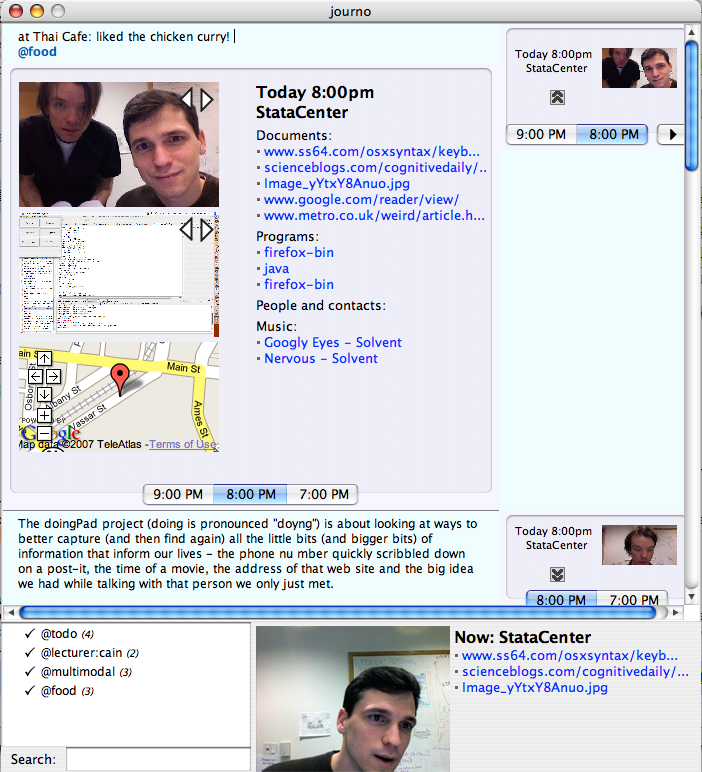 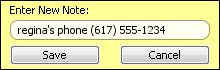 Structure Capture
Structure Exploitation
“meeting with Kwasi at 5pm about camping”
Type: Meeting
Time: 5pm
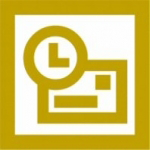 Attendees: Kwasi
Topic: Camping
Type: Meeting
Time: 5pm
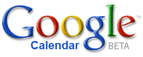 Attendees: Kwasi
Topic: Camping
Quick Entry
Ctrl
Alt
Spacebar
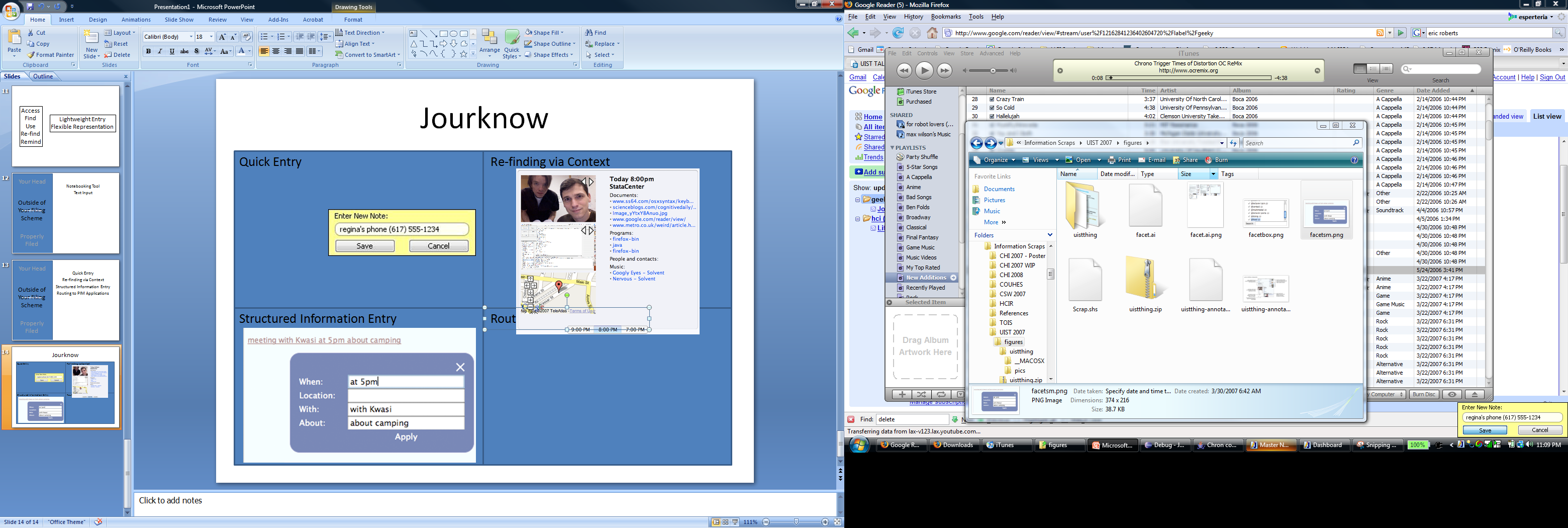 Enter New Note:
regina’s phone (617) 555-1234
[Speaker Notes: Hotkey invokation
Flow, Chick sent me holly]
Context
We often remember aspects of our data extrinsic to the bits themselves
People [Cutrell]
Time [Ringel]
Pictures [Sellen]
Location [Rhodes]
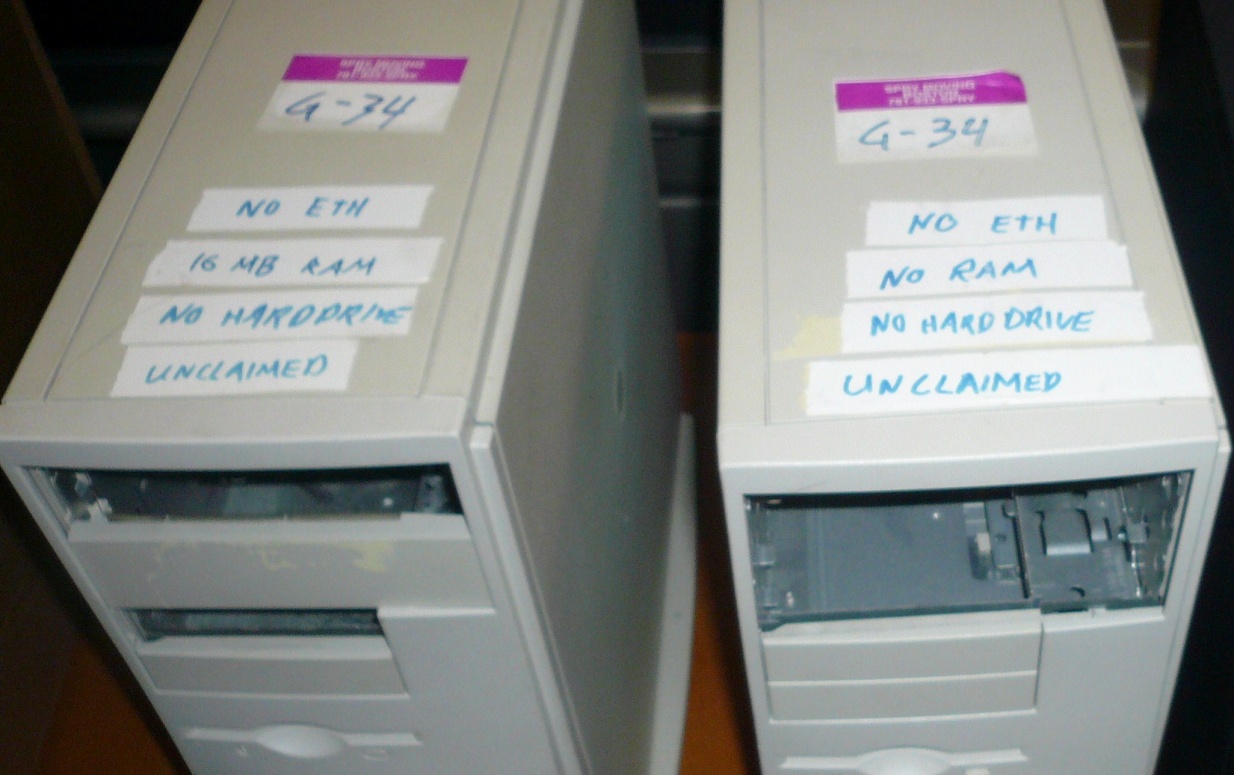 [Speaker Notes: In many cases, the entire info content is what you are seeking (a mac address) so if you had _any_ query that would find the content, it would mean you already knew that answer before searching.]
Context
Automatic context capture and association with note contents
Useful for re-contextualizing the note to divine its contents, or in re-finding the note
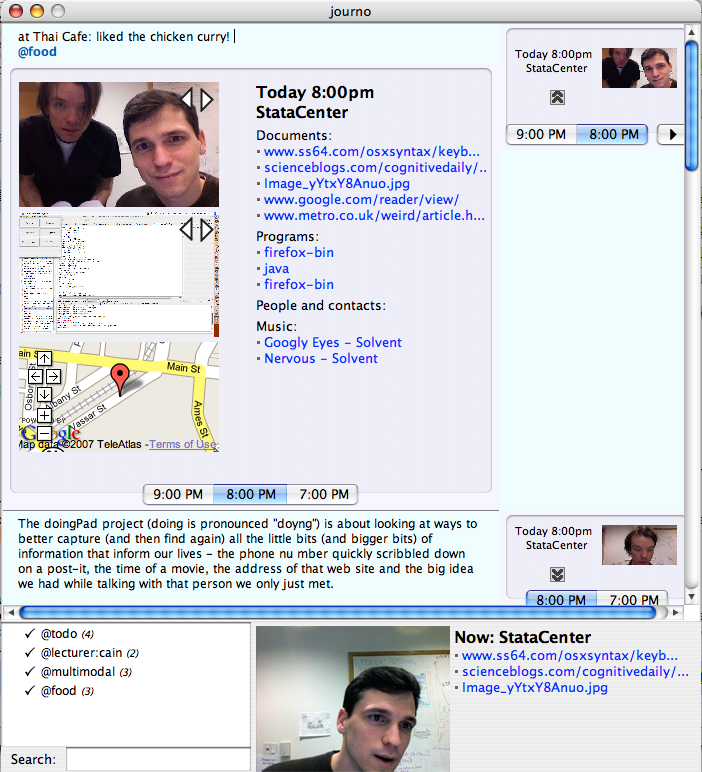 [Landmarks: Ringel], [SenseCam: Gemmell], [Chitty Chatty: Kalnikaite], [Remembrance Agent: Rhodes]
[Speaker Notes: [write description here]]
Structure Capture – Pidgin
[Speaker Notes: The approach we take in our paper is a ‘pidgin’ language compromising between human flexibility and computer comprehension.  The user has the option to type in either completely free text, or one of these pidgin languages.  Here we have written a meeting recognizer similar to Google Calendar Quick Add.  The phrase is parsed as the user types, and the system gives interactive feedback as the recognition occurs.  The user can then inspect the text to identify recognized structure in the text.]
Structure Exploitation: Application Push
meeting w/ karger at 5 about my thesis
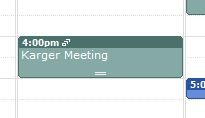 [Speaker Notes: In many ways, the purpose of the Pidgin languages within Jourknow is to help the user generate some structure for help with later retrieval.  Apps are good at this, so we can push.]
Structure Exploitation: Faceted Browsing
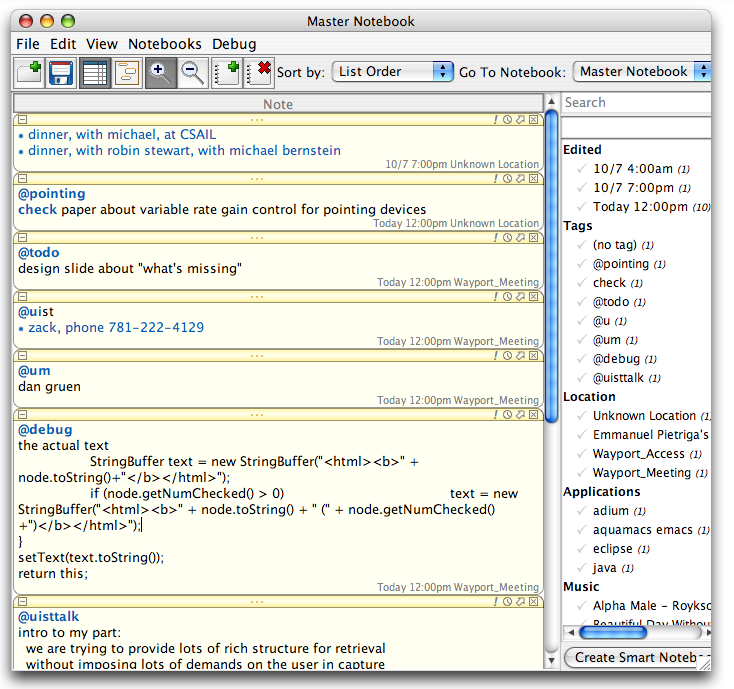 [Speaker Notes: Swapping out to a newer iteration of the interface…
Here we utilize faceted browsing techniques. filter notes back down to just content of interest.  We provide the same hooks you just sawy -- thus find notes taken at Starbucks, or while listening to Aerosmith.

Here we take the set of notes…]
Structure Exploitation: Faceted Browsing
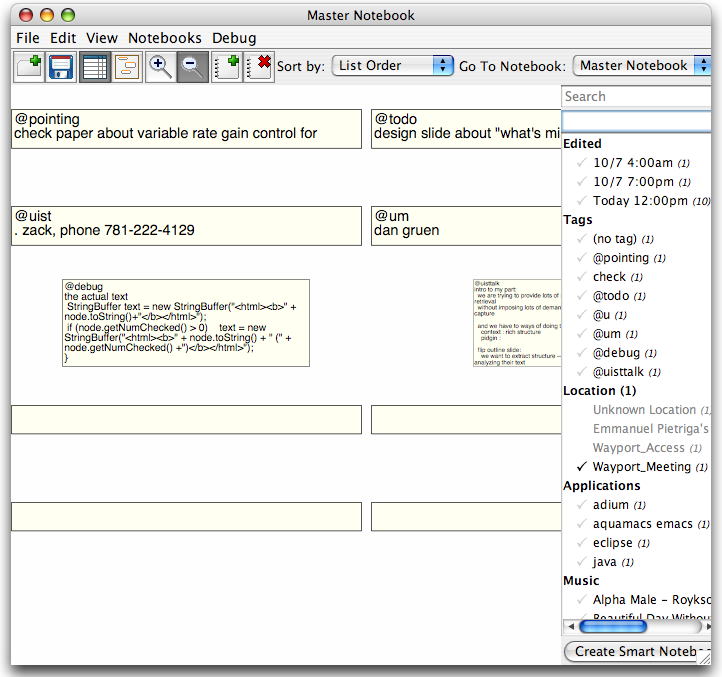 [Speaker Notes: And ask to show only notes taken while on the wonderfully reliable Wayport Meeting]
Structure Exploitation: Faceted Browsing
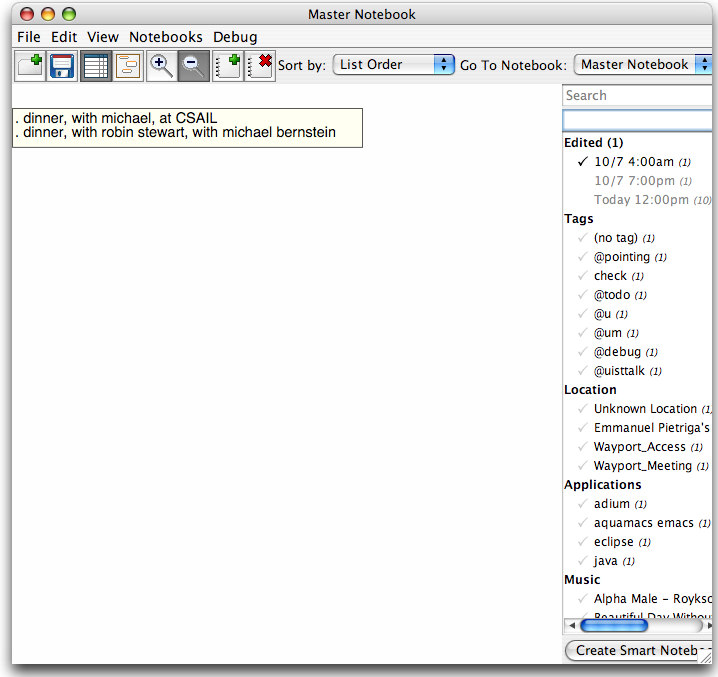 [Speaker Notes: And here look only for notes edited at 4am on the 7th.  I assure you, we were just up early for our morning run.]
Structure Exploitation: Pidgin Inspection
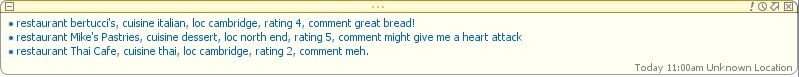 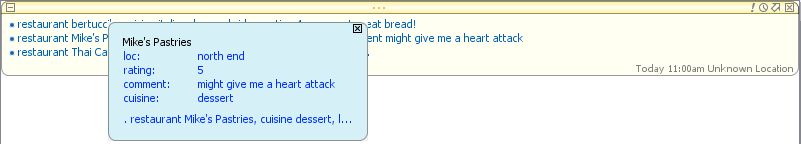 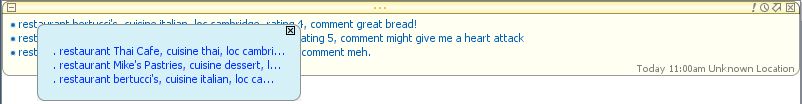 [Speaker Notes: Now we can consider facets on arbitrary data types too.  Having captured some thoughts on restaurants, the user can then use a right-click interaction to accumulate the information across his or her notes.  By right-clicking on the item Mike’s Pastries [click], Jourknow joins all the information it knows about Mike’s pastries.  Likewise, by clicking on “restaurant” [click], it displays information on all restaurant items.]
meeting with mc
   at her office at 5pm tomorrow
BEGIN:VCALENDAR
VERSION:1.0
BEGIN:VEVENT
CATEGORIES:MEETING
STATUS:CONFIRMED
DTSTART: 20071010T1700Z
SUMMARY: Meeting with mc
LOCATION: her office
CLASS:PUBLIC
END:VEVENT
END:VCALENDAR
Structure extraction:
pidgins
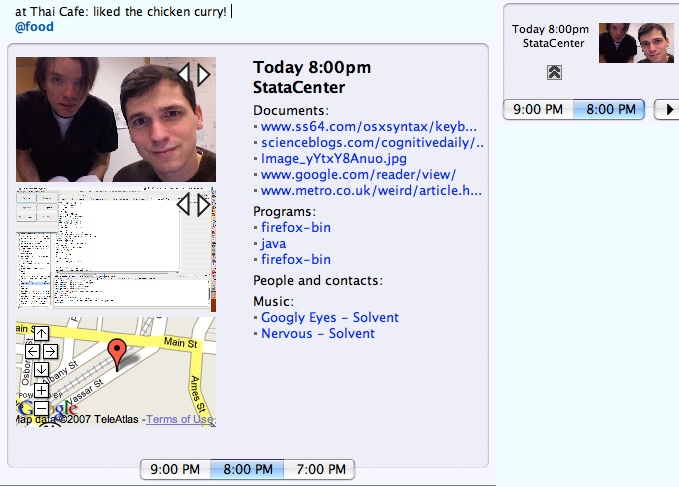 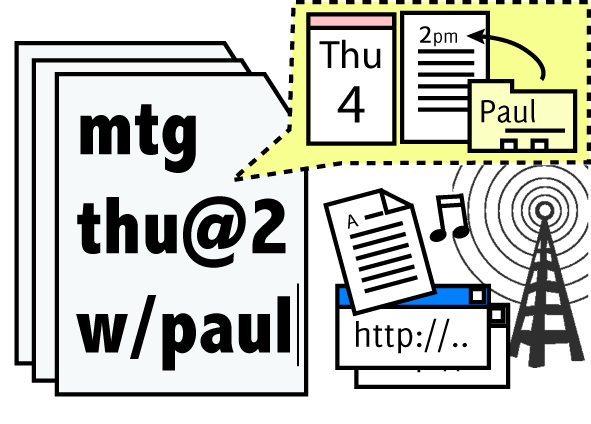 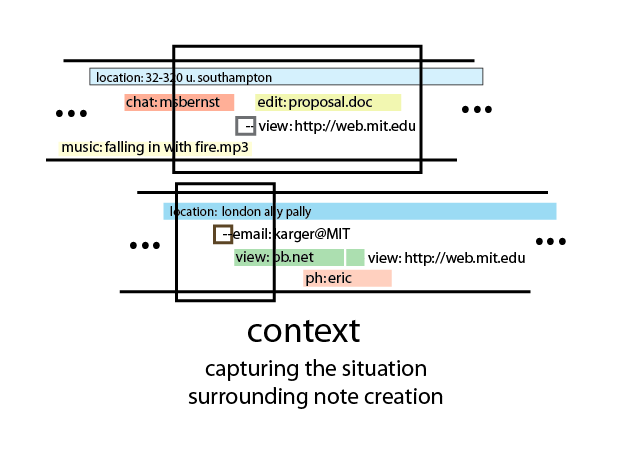 Text and Context :
Activity capture, mining and correspondence
Reflections and Open Questions
Faceted browsing scaling to large numbers of contextual facets
Additional tools and techniques
Bringing together HCI and IR in a difficult domain to see where innovation might lie
Thank you!
jourknow.csail.mit.edu
jourknow@csail.mit.edu